Advanced Methods in Delivery System Research –Planning, Executing, Analyzing, and Reporting Research on Delivery System Improvement Webinar #2: Statistical Process Control
Presenter: Jill Marsteller, PhD, MPP
Discussant: Stephen Alder, PhD
Moderator: Cindy Brach, MPP

Sponsored by AHRQ’s Delivery System Initiative 
in partnership with the AHRQ PCMH program 

May 14, 2013
Speaker Introductions
Jill Marsteller, PhD, MPP is currently an Associate Professor of Health Policy and Management at the Johns Hopkins Bloomberg School of Public Health. 

Dr. Marsteller’s presentation today will draw on her paper with Mimi Huizinga and Lisa Cooper on Statistical Process Control. This AHRQ PCMH Research Methods Brief is posted on the AHRQ PCMH website. Details will be provided at the end of this webinar.
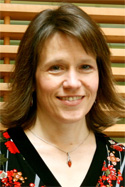 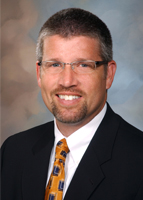 Stephen C. Alder, PhD serves as chief of the  Division of Public Health in the University of Utah Department of Family and Preventive Medicine. He is an associate professor of Family and Preventive Medicine.

Dr. Alder is currently working on an AHRQ-funded demonstration grant on “Primary Care Practice Redesign – Successful Strategies.” His presentation today is based on one part of the research conducted under that grant.
Statistical Process Control-- Possible Uses to Monitor and Evaluate Patient-Centered Medical Home Models
Jill A. Marsteller, PHD, MPP
Center for Health Services and Outcomes Research,  Johns Hopkins Bloomberg School of Public Health 
and Armstrong Institute for Patient Safety and Quality, Johns Hopkins Medicine 


With Thanks to Mimi Huizinga,  MD, Melissa Sherry, MPH and Lisa Cooper, MD
Statistical Process Control
Typically used for quality control
Developed in 1920s at Bell Telephone Laboratories by Walter Shewart to aid in the production of telephone components that were of uniform quality
Based on theory of variation
Long history of use within manufacturing
Gaining popularity in health care
The Joint Commission uses SPC to analyze hospital performance

A key SPC tool is the control chart, which is the focus of this presentation
Combines time-series analysis with graphical representation of data
Control Charts Are a Primary Tool of SPC
Common-Cause Variation
Allows determination of system’s “control”
Wide fluctuations = out-of-control systems
Out-of-control indicates opportunity to improve reliability
Distinguishes between common- and special-cause variation
Common-cause variation = normal, random variation
Special-cause variation
Changes in the pattern of data that can be assigned to a specific cause
Cause may or may not be beneficial, intentional
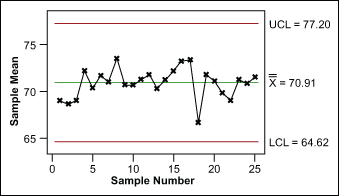 Special-Cause Variation
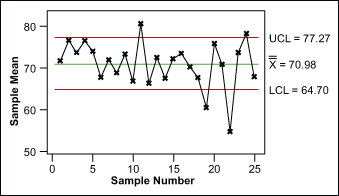 Features of an SPC Chart
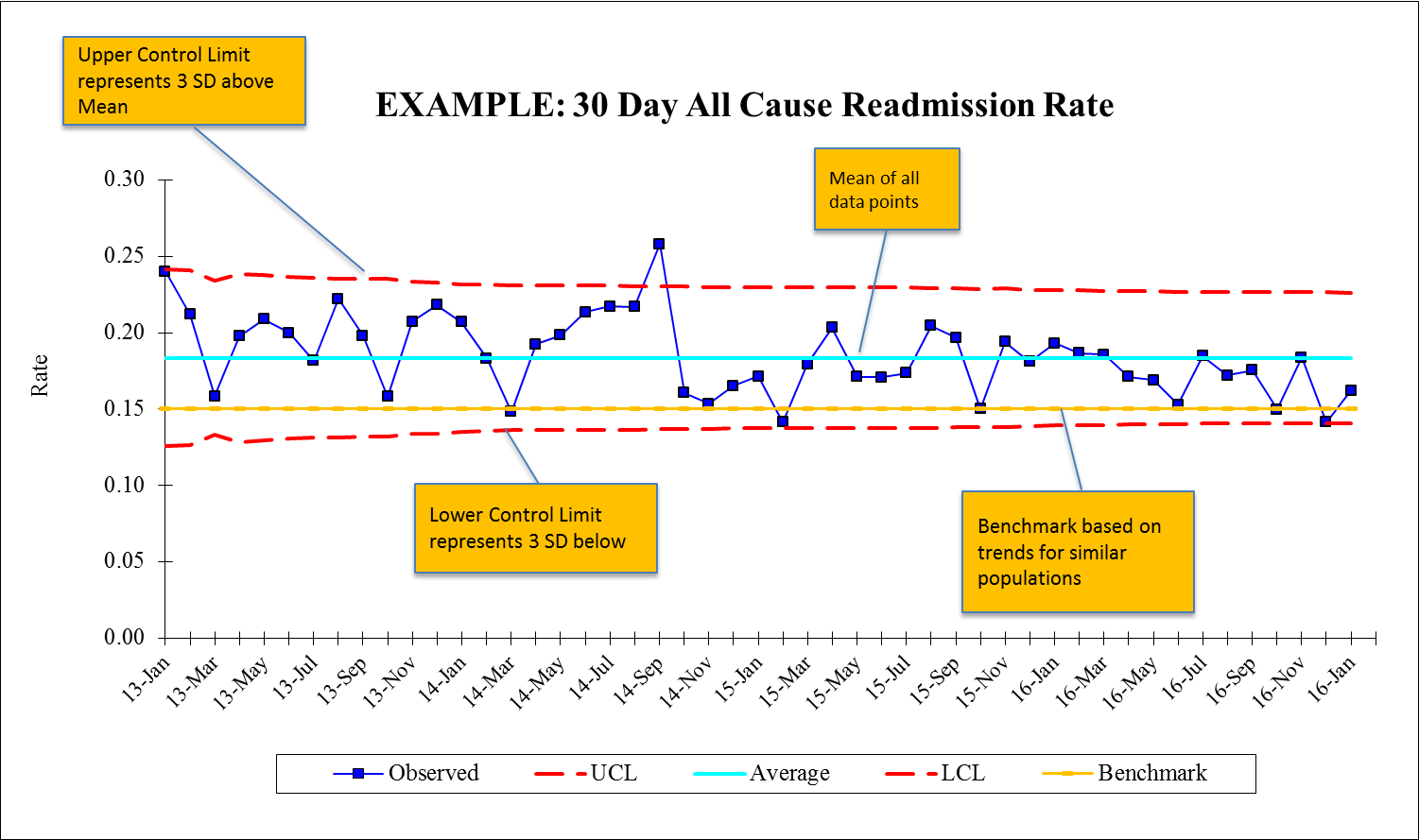 The Type of Control Chart Is Based on Your Data and Needs
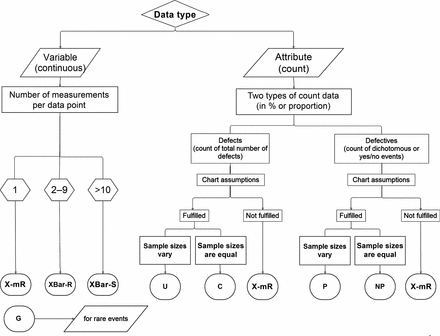 Source:  Radiographics. 2012 Nov-Dec;32(7):2113-26.
Why Should We Consider Using a Control Chart?
Differentiates true change from random noise
Emphasizes early detection of meaningful change
Visualization can engage additional stakeholders
Allows timing and degree of intervention impact to be detected
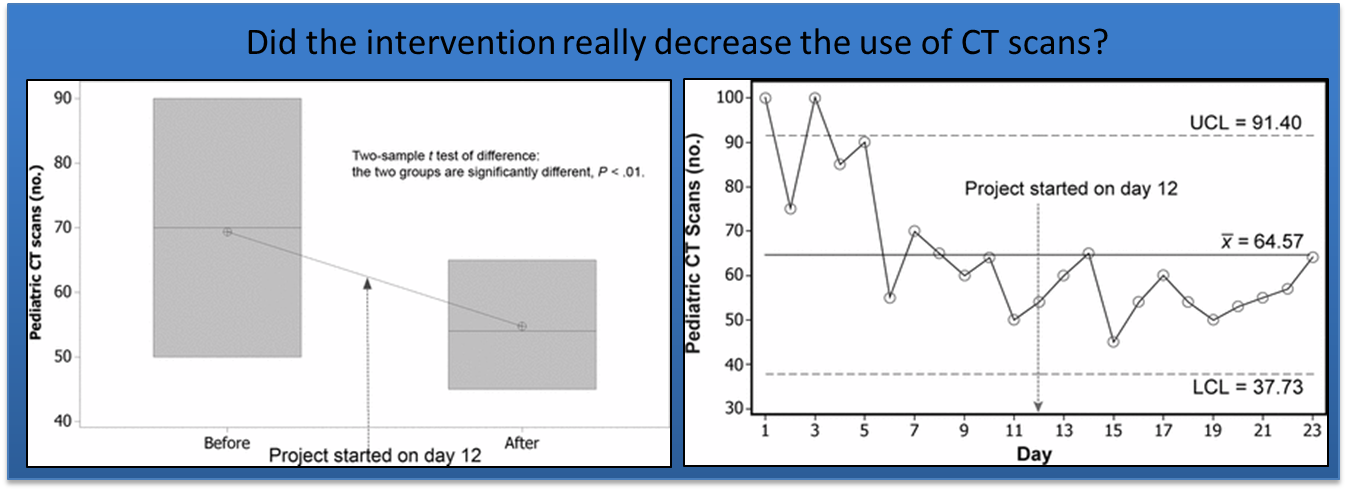 Images: Radiographics. 2012 Nov-Dec;32(7):2113-26.
Application to Health Care
Reducing variation in the delivery of health care is core tenet of highly reliable care
Most often used for Quality Improvement and practice management
Also useful as an easily interpretable approach for evaluating health care delivery system interventions

Statistical process control (SPC) is a branch of statistics that combines rigorous time-series analysis methods with graphical presentation of data, often yielding insights into the data more quickly and in a way more understandable to lay decision makers.
—JC Benneyan et al., Qual Saf Health Care 2003;12:458–464
Using a Control Chart to evaluate an Intervention
Establish common-cause variation in a stable period
Observe process or outcome variables over time in the absence of an intervention

Monitor data for evidence of special-cause variation after intervention is introduced
This indicates meaningful change
Can be used to examine implementation or impact variables
Methodology: Key Steps
Identify process(es) or outcome(s) of interest
Identify measurable attributes
Select appropriate control chart given your variable of choice
Use SPC software to generate chart type and compute mean value over time period of interest
Characterize natural variation using upper and lower control limits (± 3 SDs around mean)
Track variable to observe patterns
Determine whether changes in variable over time meet criteria indicating special cause
Methodology: Special-Cause Variation Criteria*
One value outside control limits
2 of 3 consecutive values above or below mean and >2 SDs away from mean
≥ 8 values above or below mean, OR
≥ 6 values in a row steadily increasing or decreasing
Four out of five successive points more than 1SD from the mean on the same side of the center line
Obvious cyclical behavior

If these rules apply, the chance that changes seen are due to circumstances beyond regular variation is 99.7% (Benneyan et al. 2003)



* There are several special-cause variation criteria sets.
Identifying Significance in an SPC Chart: Examples
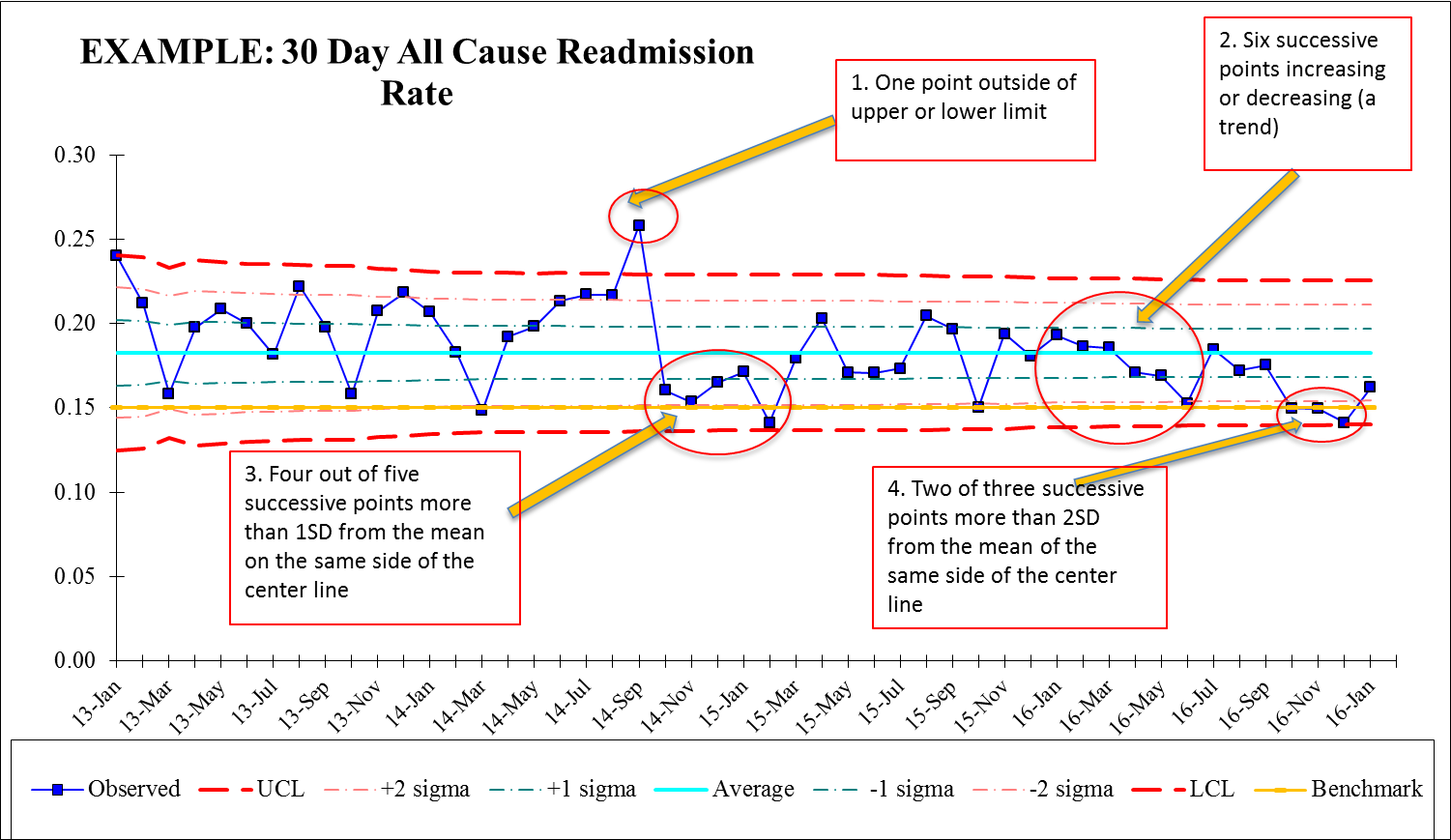 Uses of Control Charts
Monitor process measures
Identify early signs of correlation between processes and outcomes
Identify differences across groups
Aid self-management interventions
Monitor changes in individual patients (e.g., clinical outcomes, patient experience, financial measures)
Determine time from implementation to effect
Example: Control chart of appointment access satisfaction
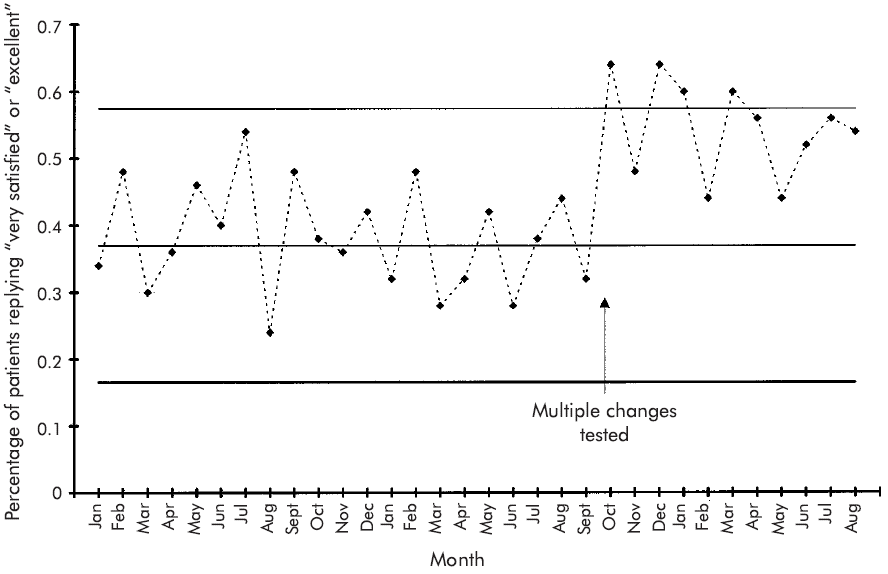 Example: Control chart of infectious waste
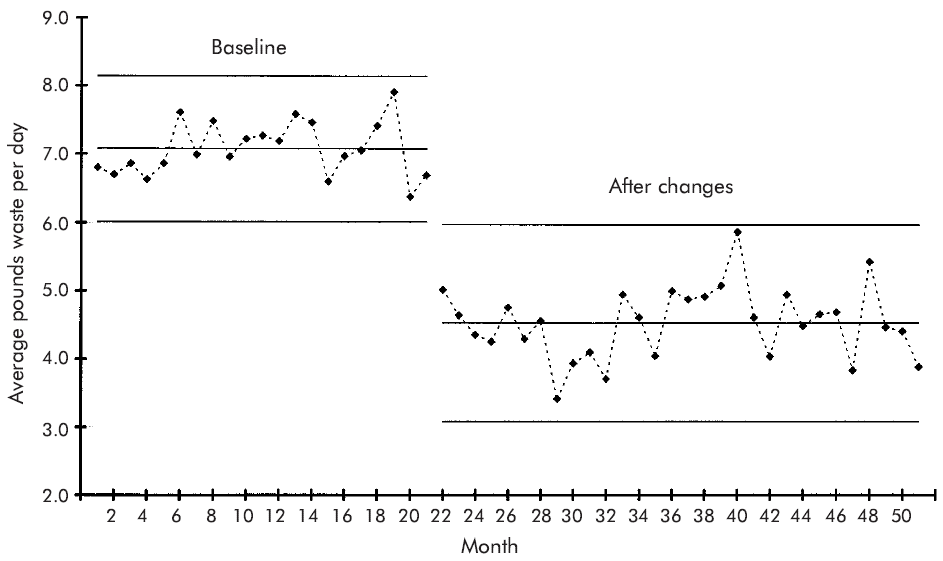 Limitations (1)
Requires frequent measurement 
Less data than traditional regression analysis (e.g., fewer sites or subjects), but control charts are only useful with data over many time periods
Involves some degree of autocorrelation
Problem amplified with more frequent measurement (e.g., hourly vs. daily)
Can reduce by using measurements 3 to 4 periods apart
Limitations (2)
Will not work in every situation
For example, seasonal variability can impact control chart’s usability
Must understand process and goals of improvement before using control charts

Requires expert consultation for initial use
THANKS!Questions?
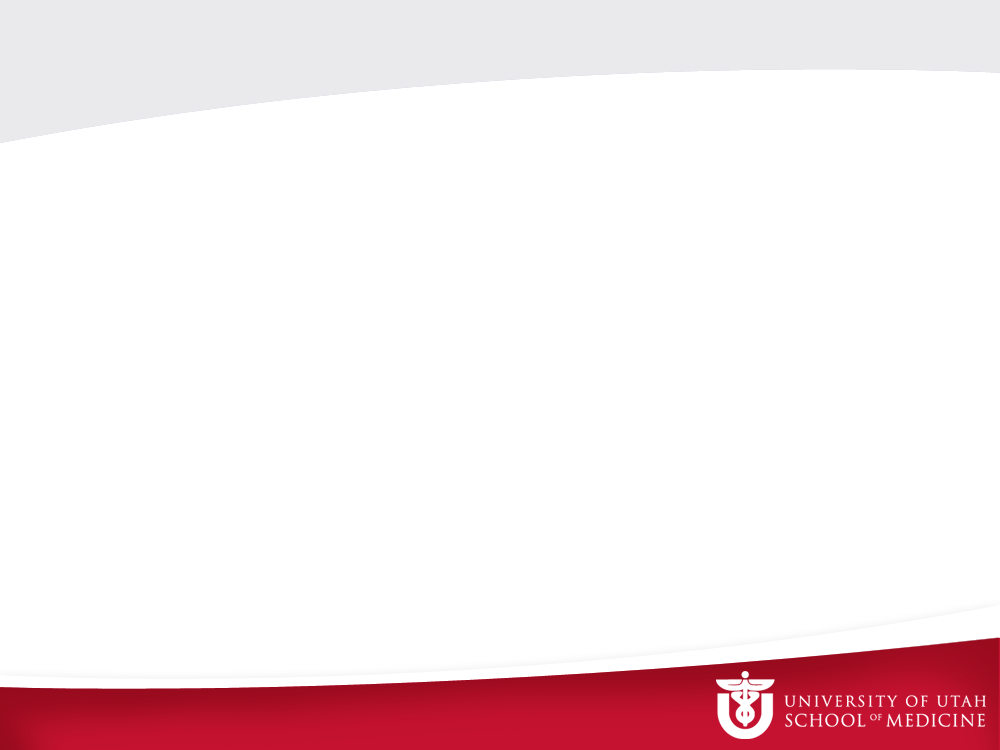 Statistical Process Control in Primary Care and Practice Redesign
AHRQ Delivery System Initiative & AHRQ Primary Care Initiative
Statistical Process Control
Advanced Methods Webinars

Stephen C. Alder, Ph.D.
Chief, Division of Public Health
Family and Preventive Medicine

May 14, 2013
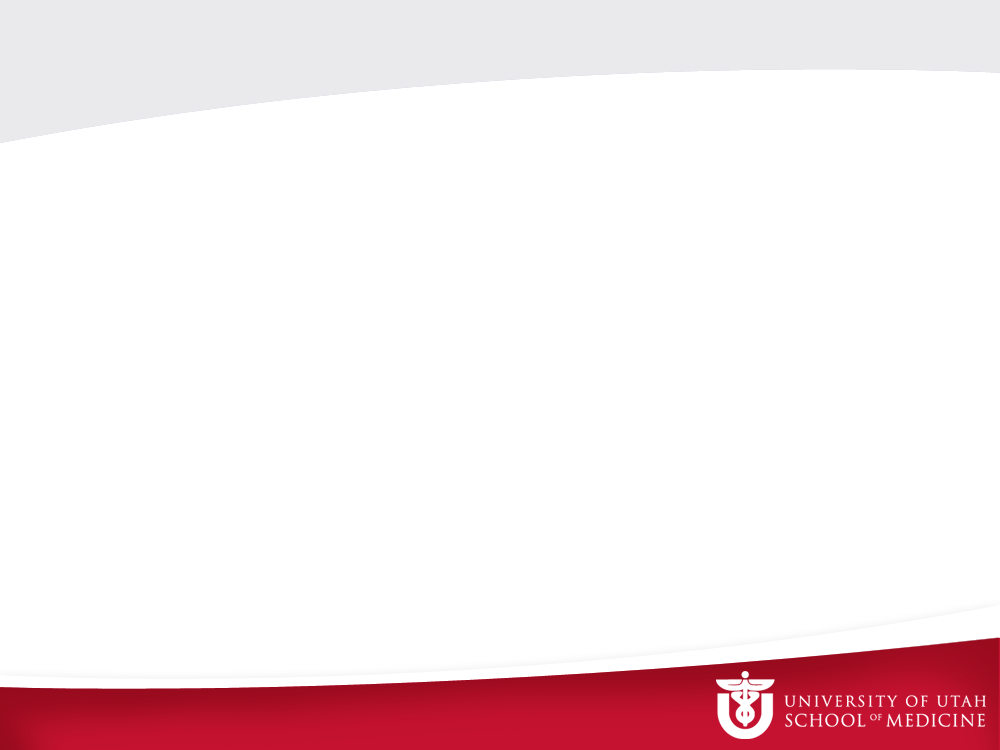 Overview
Statistical Process Control in Primary Care
Disease surveillance and the 2002 SLC Olympics
Point-of-Care Testing as an Influenza Surveillance Tool
Use of SPC in Practice Redesign- Colon Cancer Screening Example
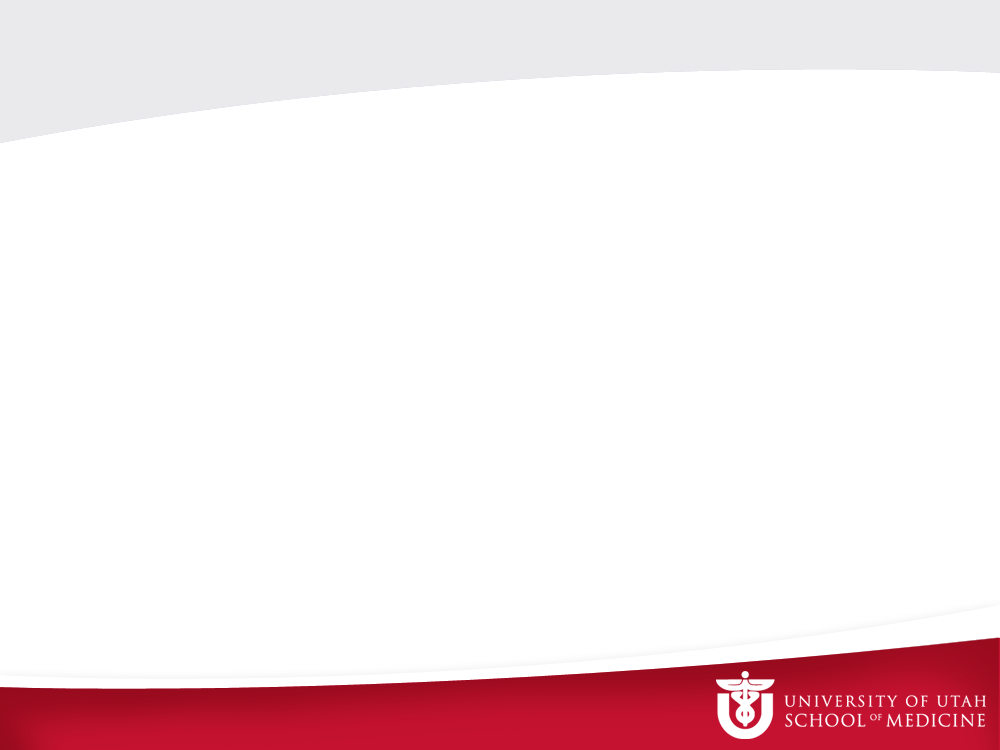 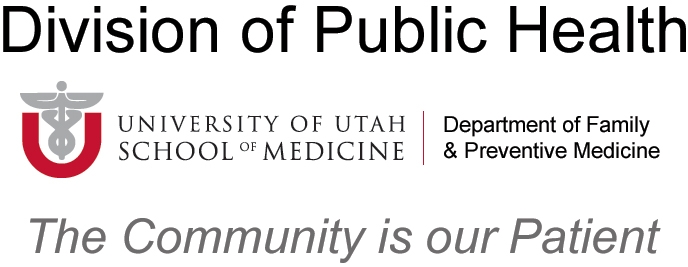 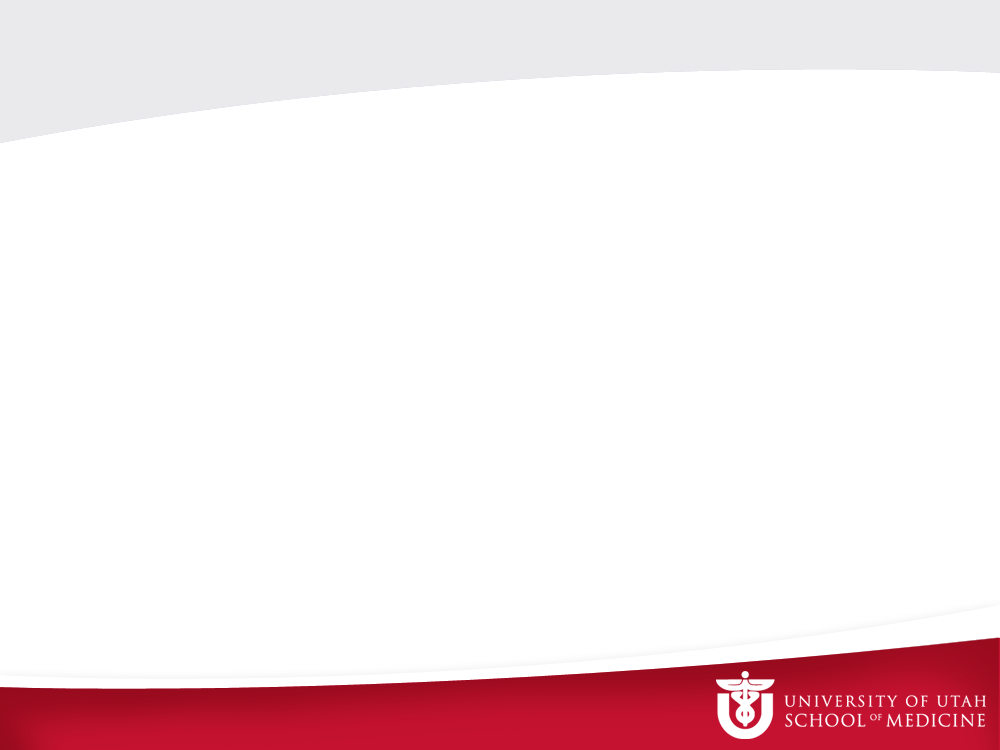 First Observations of Primary Care System Shifts
Joseph Lynn Lyon, MD, MPH –  mid-1990s, observed that patient loads in urgent care clinics increased as the influenza epidemic emerged

Traditional influenza surveillance provided an epidemic post mortem rather than providing preventive benefit
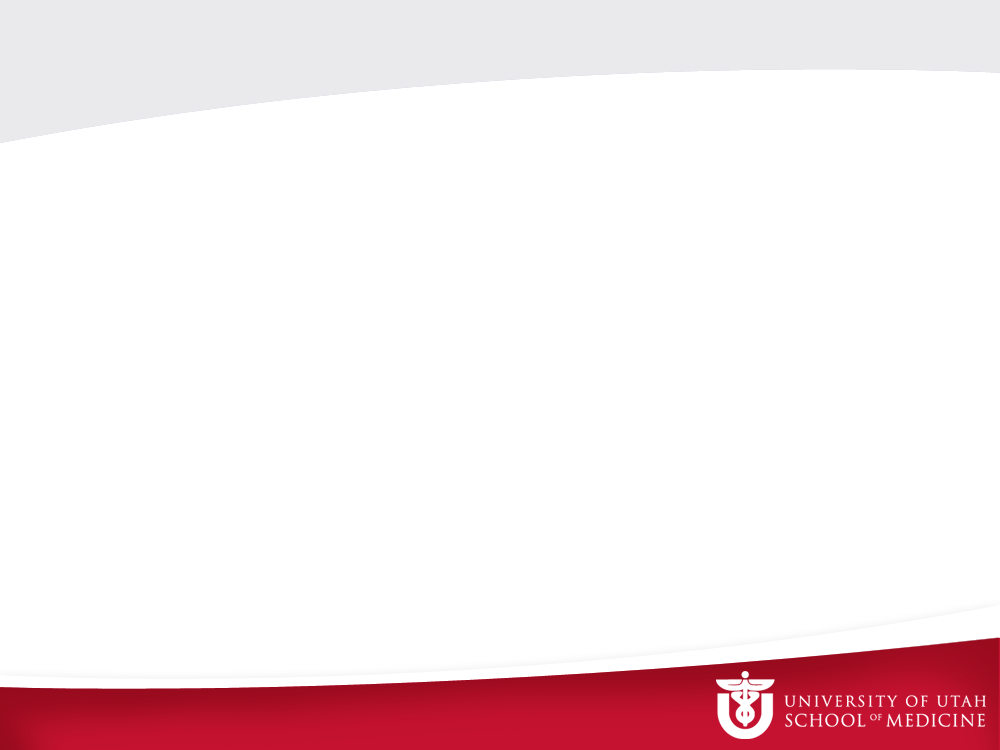 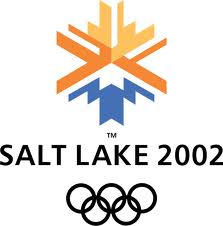 Public Health Surveillance 2002 Olympics
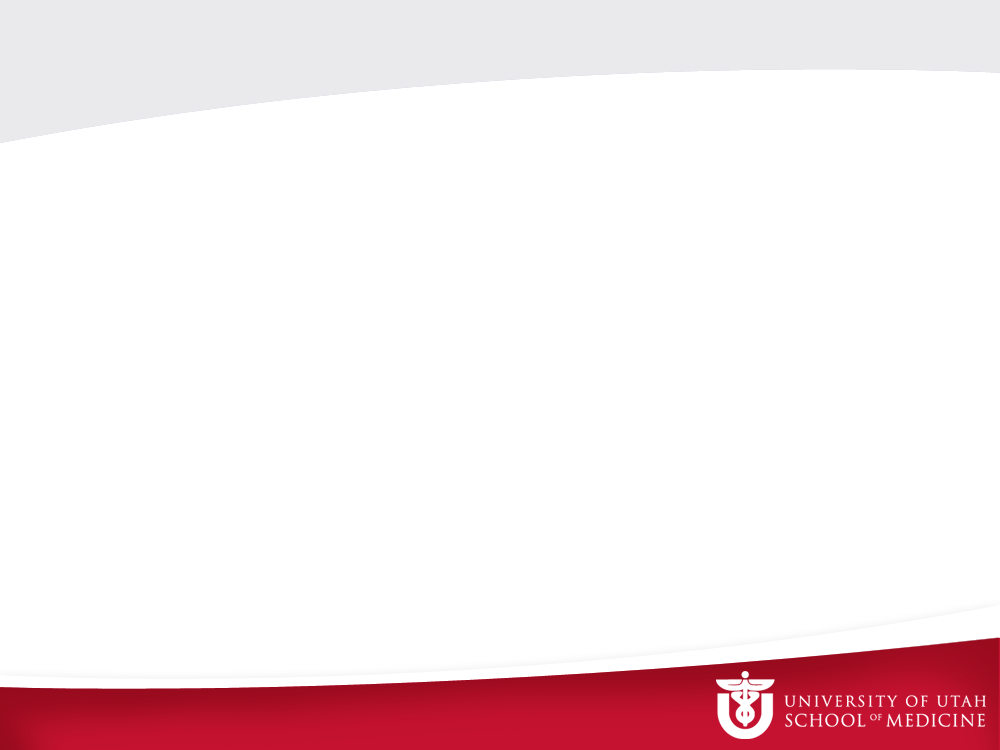 Olympic Preparation Post 2001
September 11, 2001: Terrorist attacks on World Trade Center (NYC), Pentagon (Washington, DC) and Shanksville (Pennsylvania)

September 17 – November 20, 2001: Anthrax letters attack

Athletes begin arriving in Salt Lake City mid-January (as the annual influenza epidemic is emerging)
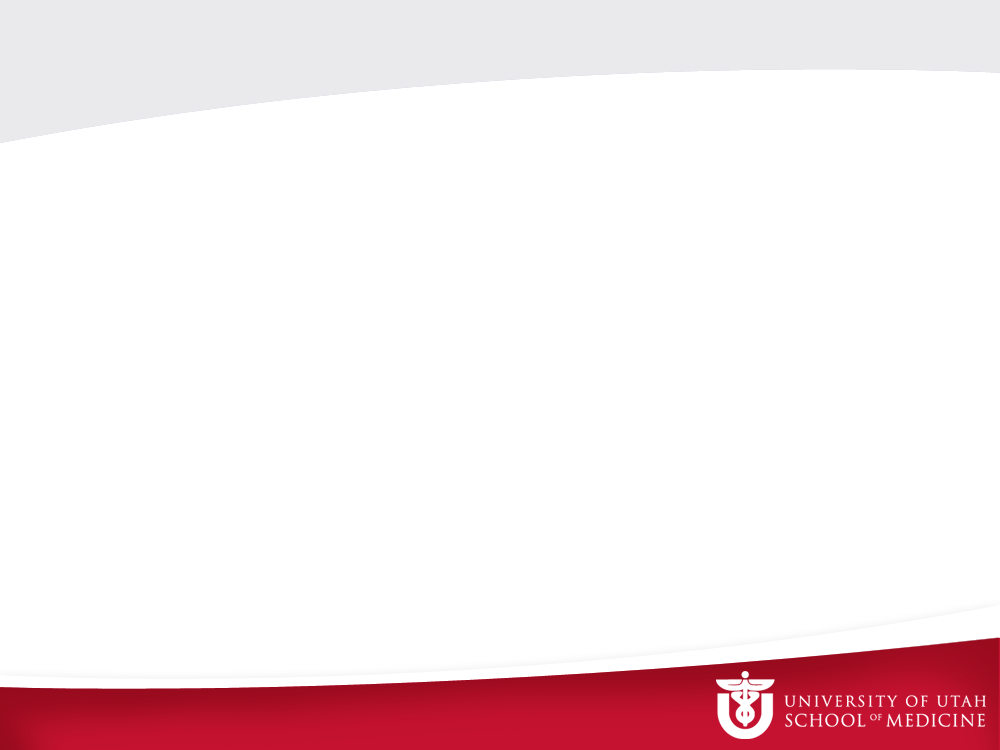 U. to monitor athletes for bioterror symptoms computers will look for any medical quirks  By Norma Wagner Deseret News staff writerFriday, Jan. 11 2002
‘U. researchers since mid-October have been developing a surveillance system that analyzes data from electronic medical records to continuously monitor for abnormal patterns in patients' symptoms that could flag a bioterrorism attack’
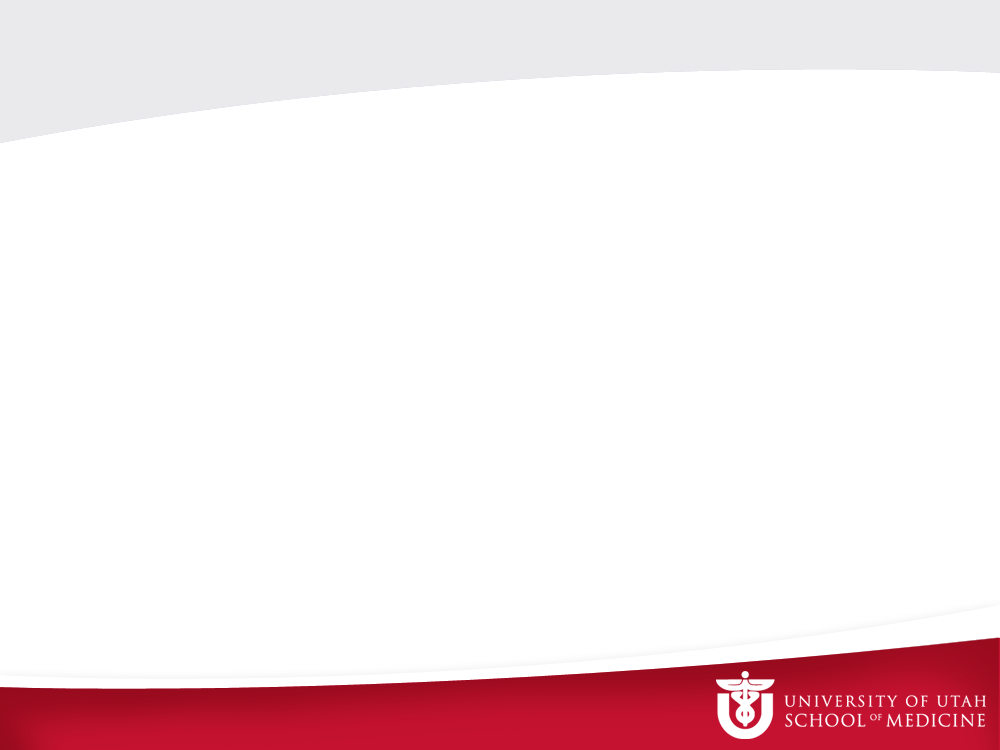 Syndromic Surveillance: Increased Gastro-intestinal Distress
Paper-Pencil surveillance shows significant increase in clinically identified GI distress 

SPC-based surveillance using University of Utah Community Clinics EMR system allows near real-time capacity to both detect and investigate significant system shifts

Quickly identified GI involvement in culture/rapid test-confirmed influenza
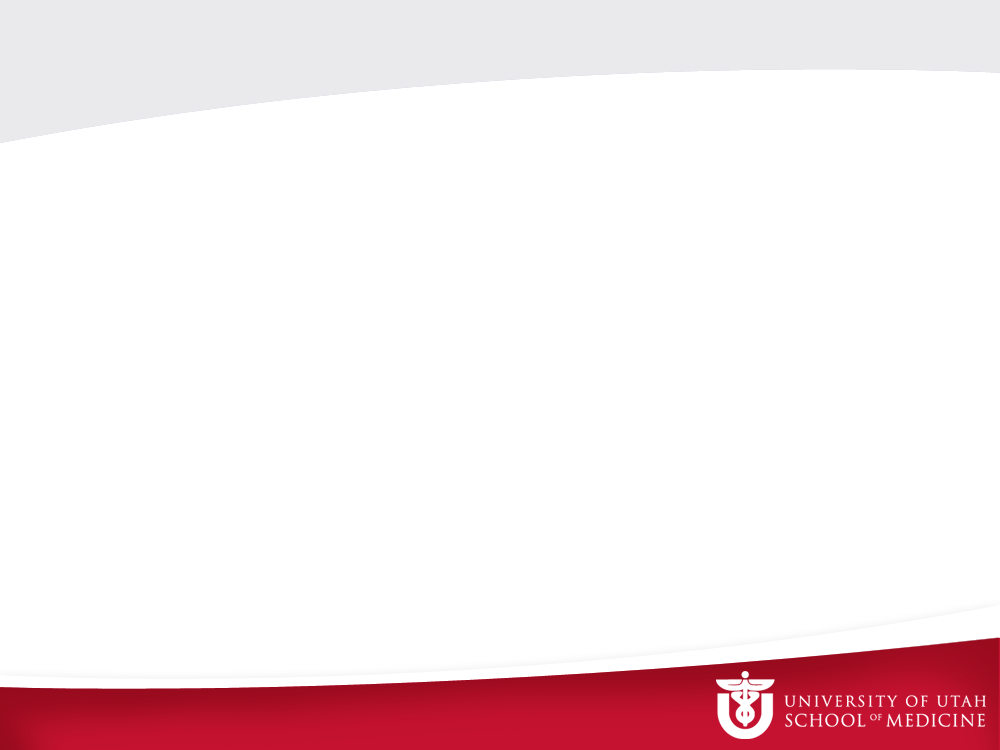 Point-of-Care Testing as an Influenza Surveillance Tool: Methodology and Lessons Learned from Implementation
Lisa H. Gren, Christina A. Porucznik, Elizabeth A. Joy, Joseph L. Lyon, Catherine J. Staes, and Stephen C. Alder

Influenza Research and Treatment (2013), Article 242970
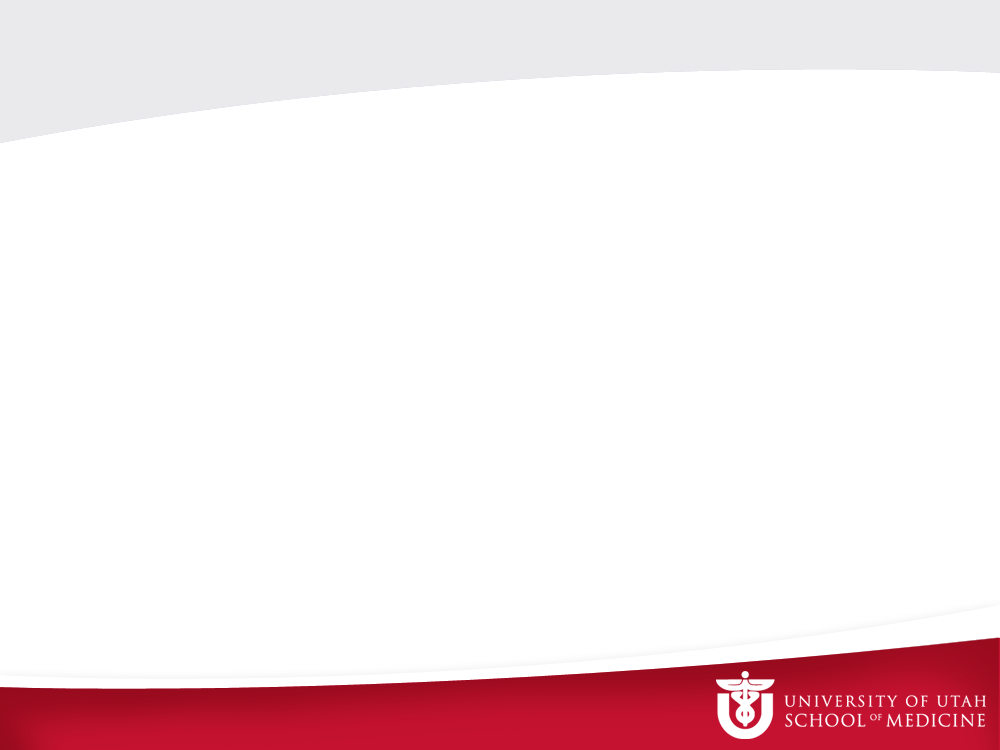 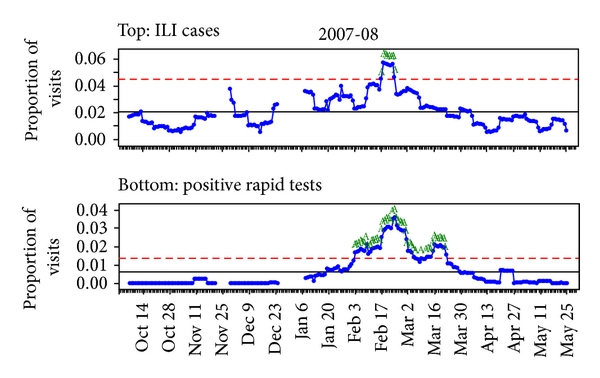 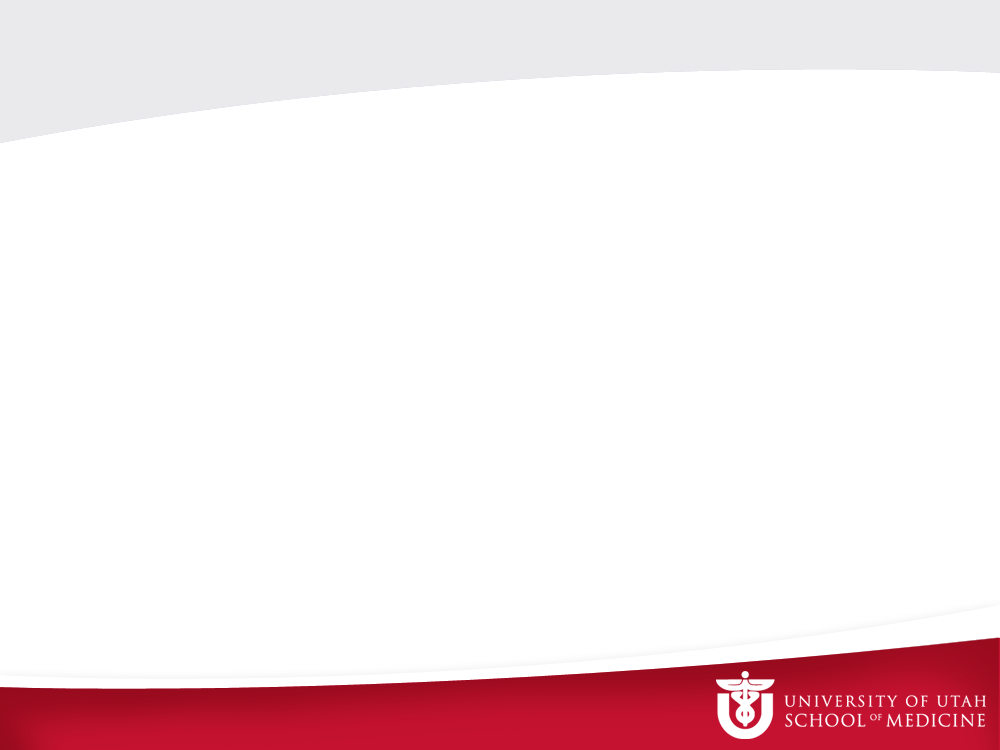 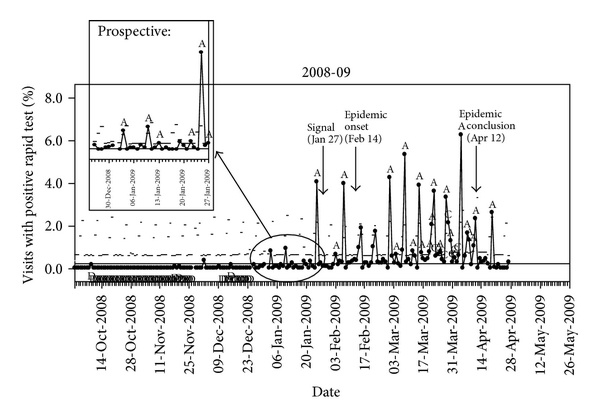 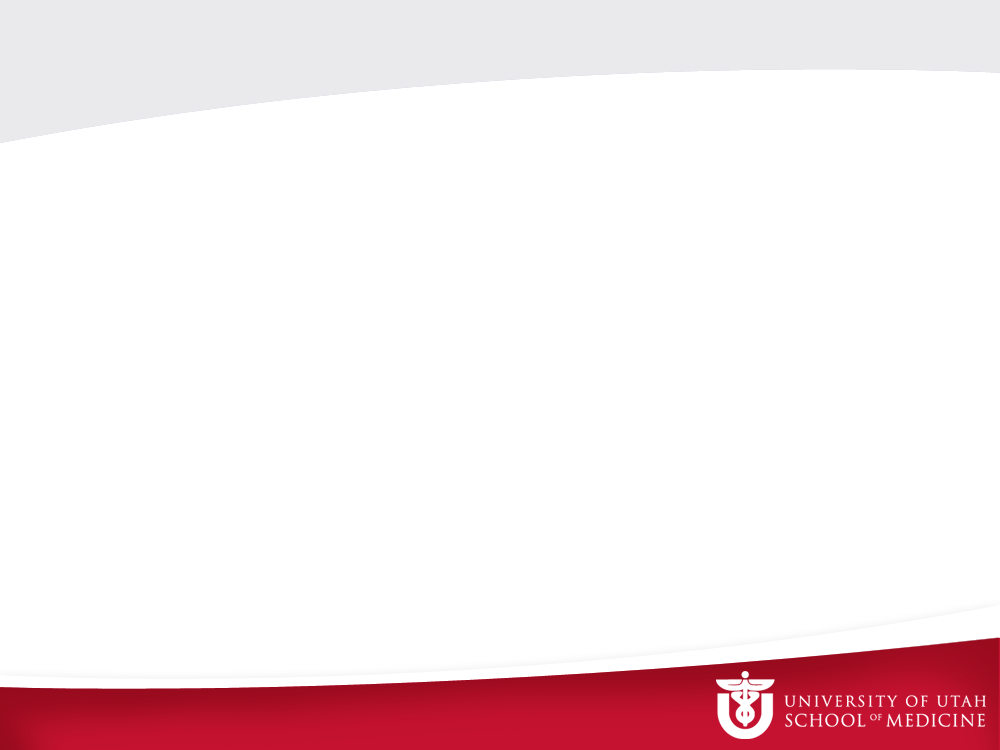 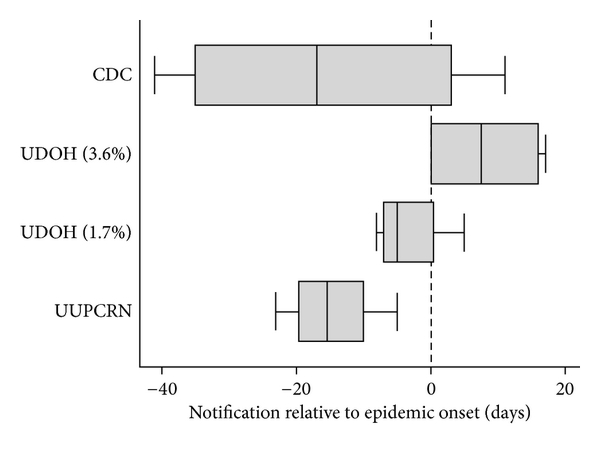 2004-2005 to 2007-2008 Influenza Seasons
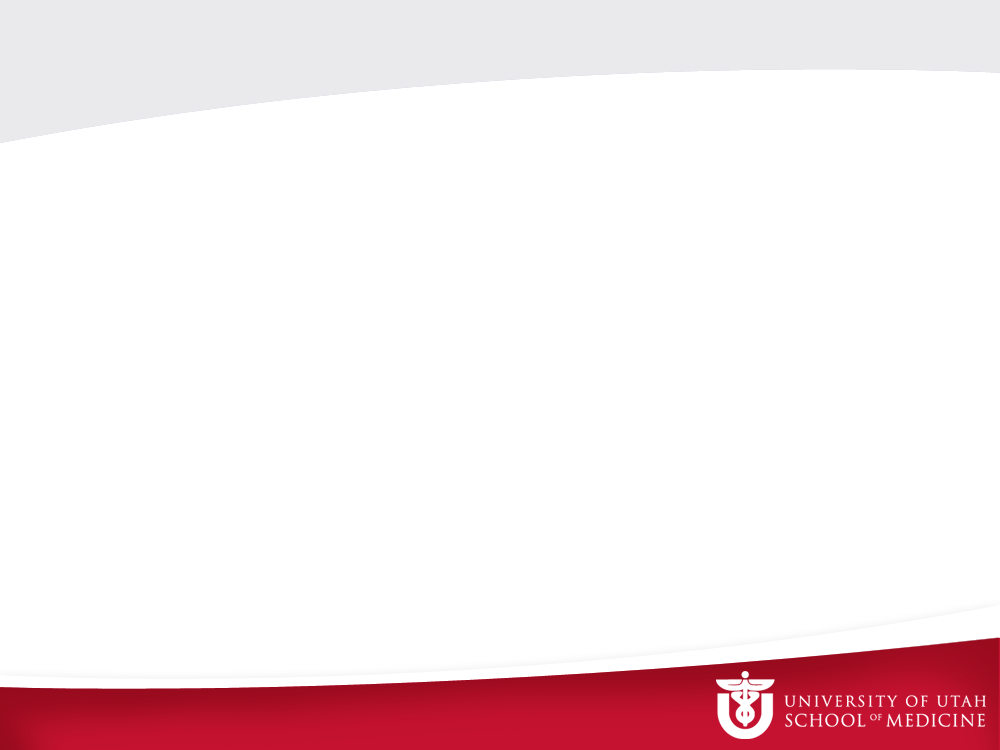 Improving colon cancer screening rates in primary care: a pilot study emphasizing the role of the medical assistant
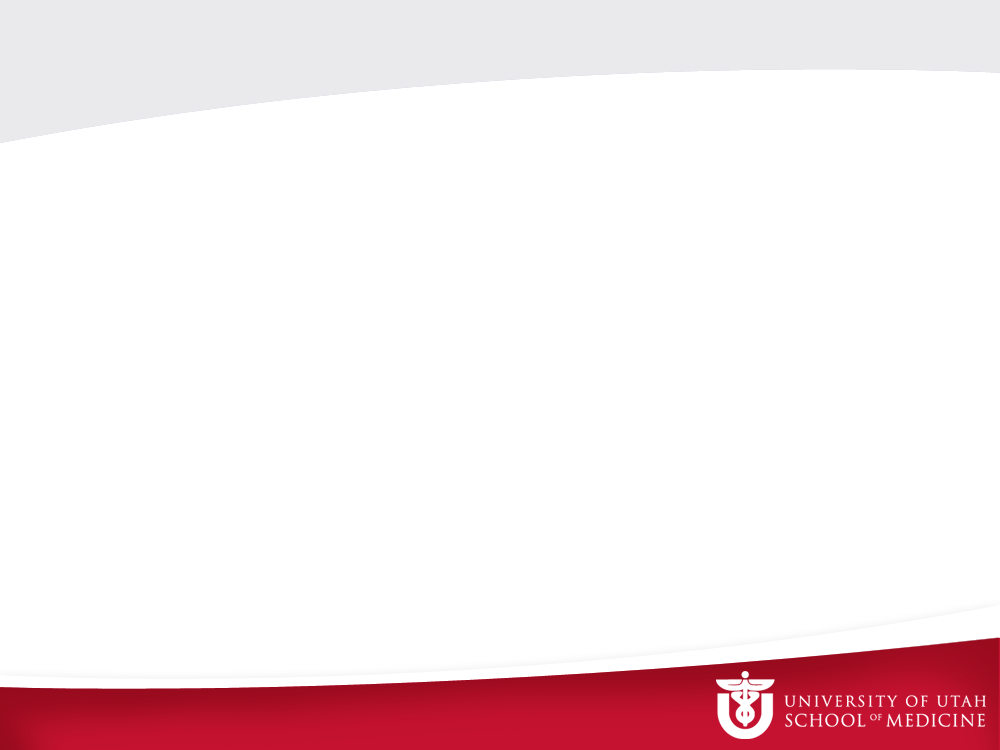 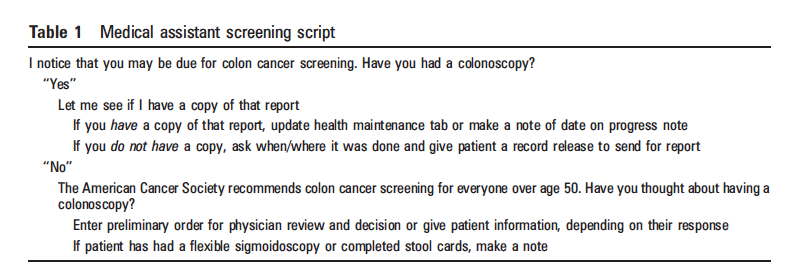 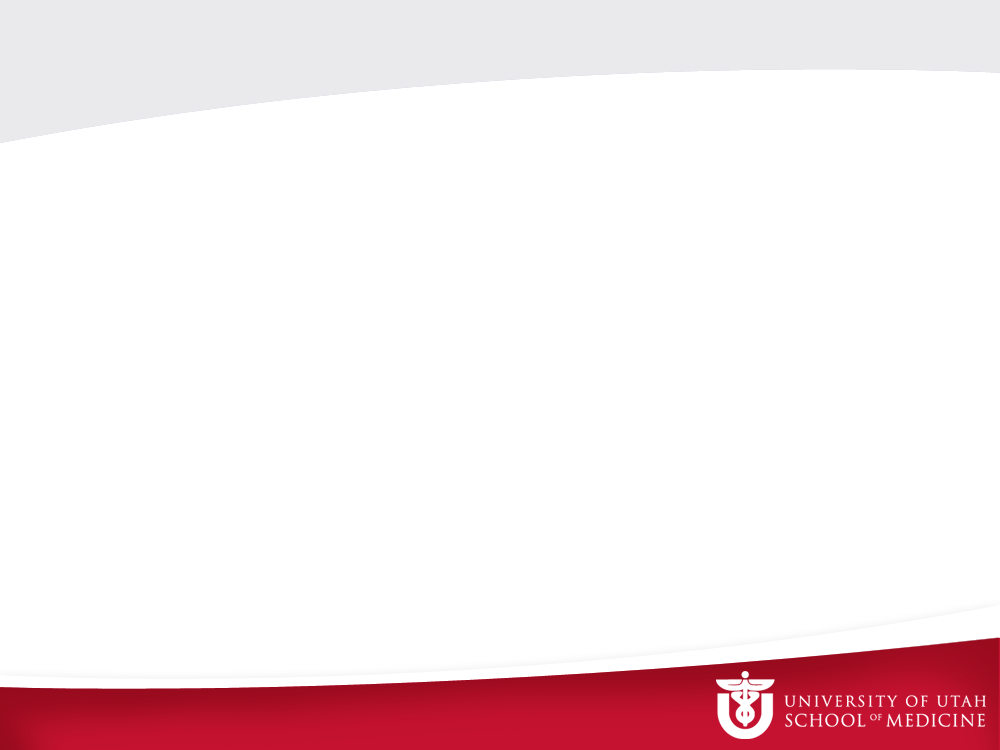 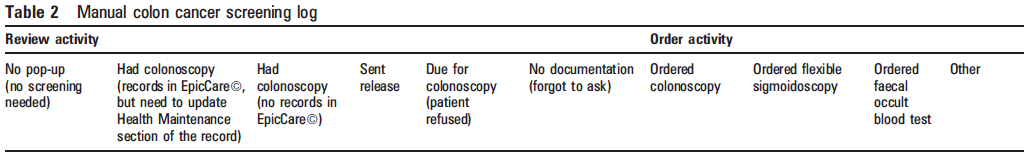 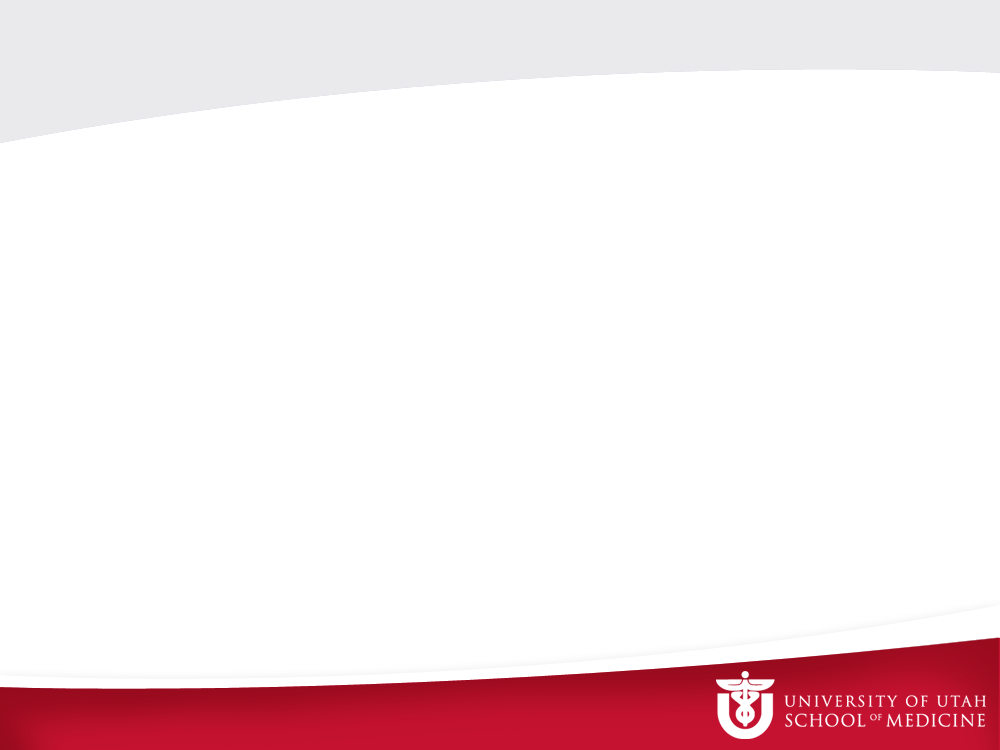 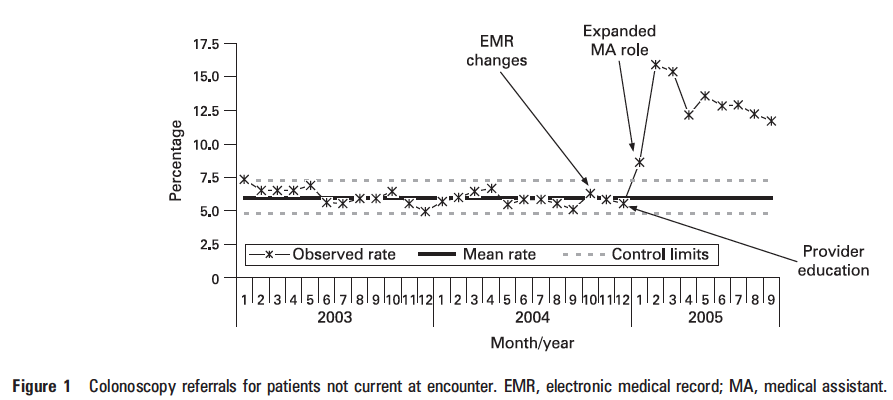 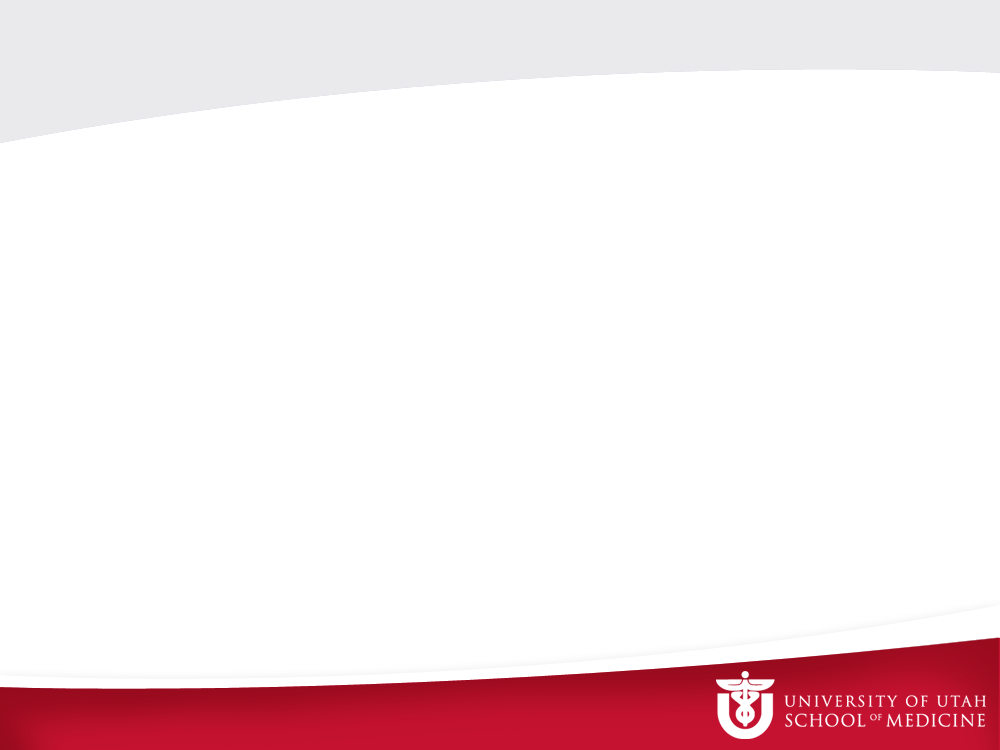 Conclusion
Electronic decision support tolls alone do not increase CRC screening referral rated.  Facilitators, IT support staff and system changes were all necessary to effect change.  The greatest barrier to CRC screening for providers seemed to be competing demands during a short patient visit.  Adding redesigned clinical workflow, particularly an expanded role for the MA, appeared to increase referrals for CRC screening.
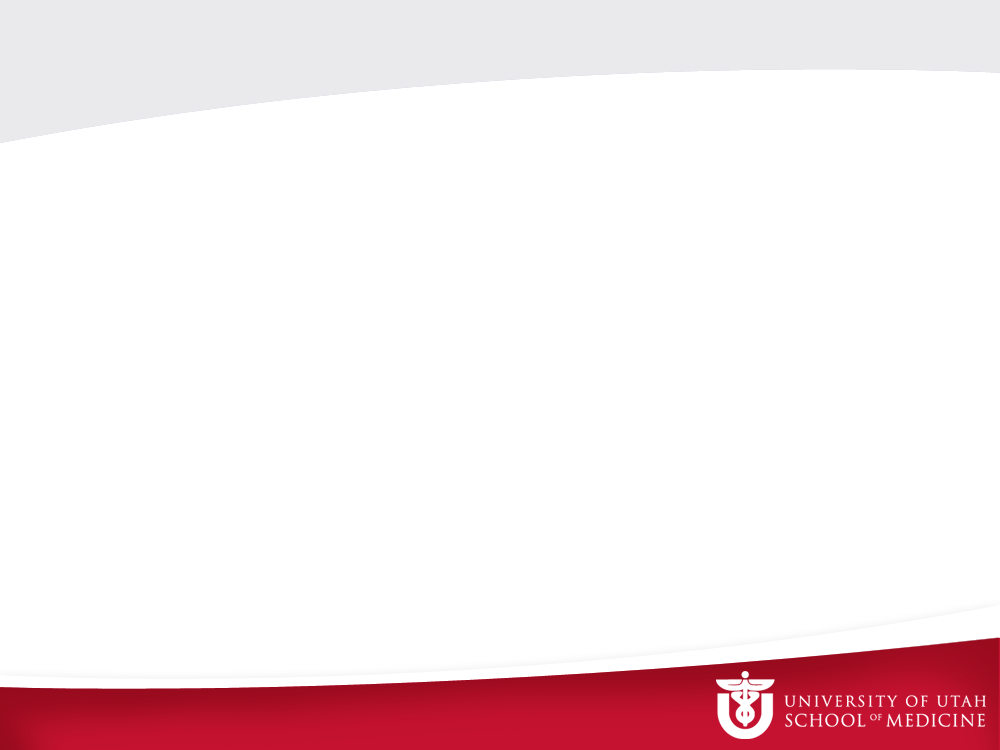 Statistical Process Control provides an important tool for monitoring variation in a system and identifying when transitions occur.  Application of this approach can be at the patient, provider and population levels.  Identifying transitions is a start – impact requires understanding the cause and adapting the system to reduce variation (improve the control) and improve performance.
Thank you for attending!
Webinar #3: Logic Models
Presenter: Dana Petersen, PhD
Discussant: Todd Gilmer, PhD
Moderator: Michael  I. Harrison, PhD
Sponsored by AHRQ’s Delivery System Initiative in partnership with the AHRQ PCMH program
June 4, 2013 1 p.m.
Register for this and other events in our series on advanced methods in delivery system research here: http://bit.ly/EconometricaAHRQ
For more information about the AHRQ PCMH Research Methods briefs, please visit: http://www.pcmh.ahrq.gov/portal/server.pt/community/pcmh__home/1483/pcmh_evidence___evaluation_v2